Limits & Derivatives
Continuity
What does it mean to be continuous? 
Graph has no breaks, no holes, no jumps on a particular interval  
Small errors in x lead to small errors in f(x)
Height of Ball Thrown Straight Up
[Speaker Notes: Is the basketball data continuous? (take a poll)]
[Speaker Notes: Not continuous]
Model as quadratic
[Speaker Notes: Fit continuous function to the data]
Idea of the Limit
Derivative
From Average Rate of Change
To Instantaneous Rate of Change
Limit definition
Derivative vs. derivative function
Find exact value of derivative using the limit definition (derivative function)
Notice this is for “any” x
[Speaker Notes: Can’t use graph or table when don’t have specific value for x (ie, to find derivative function)
Must use algebra!]
Find exact value of derivative using the limit definition (derivative function)
Notice this is for “any” x
We don’t’ get a “value” but a function
[Speaker Notes: Can’t use graph or table when don’t have specific value for x (ie, to find derivative function)
Must use algebra!]
Using the function
So now if I want to use ANY value of x to find the slope at that particular tangent line, I simply plug into the function
Using the function
So now if I want to use ANY value of x to find the slope at that particular tangent line, I simply plug into the function
Find the rate at x = 0.1
Differentiation rules
The “shortcuts”
Constant function
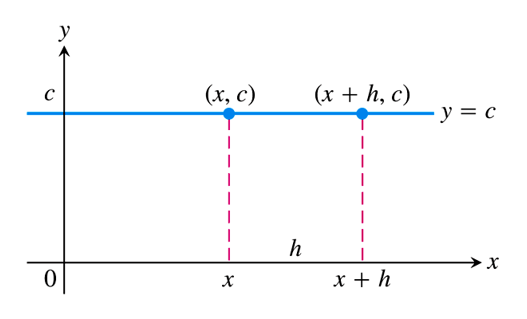 Constant function
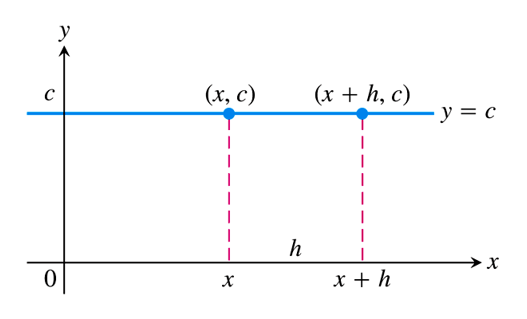 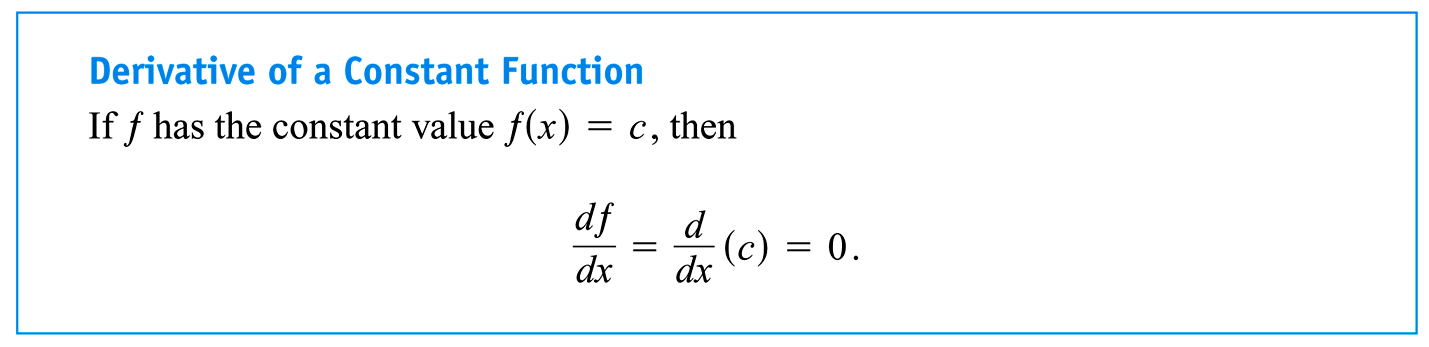 Remember this is just saying the slope of a constant function = 0
examples
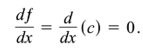 Power functions
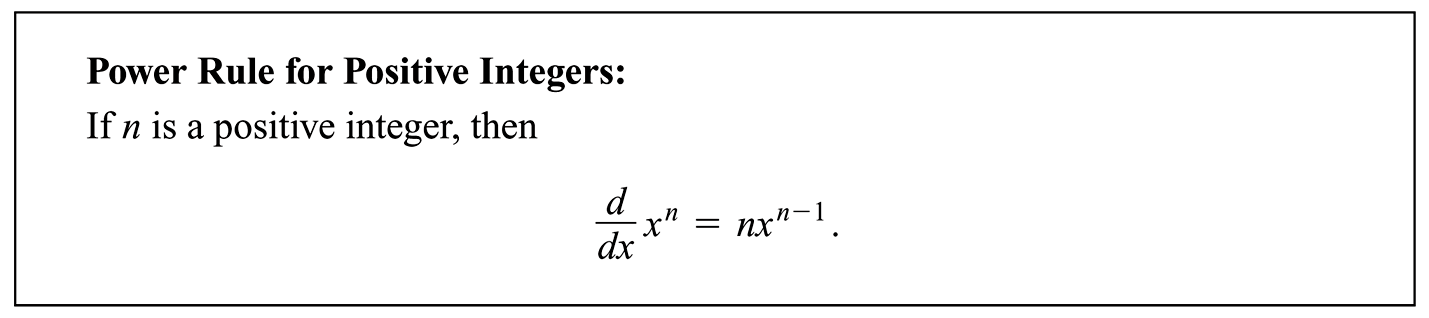 examples
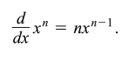 Constant multiples
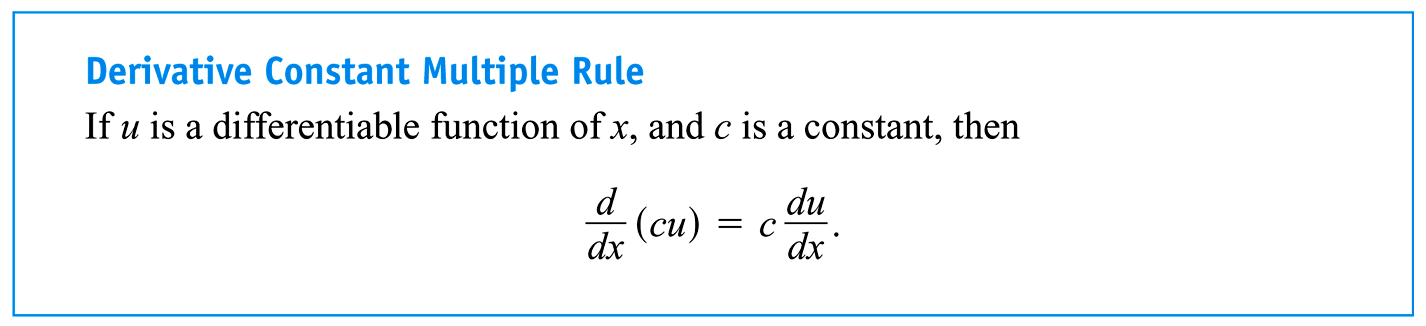 examples
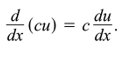 Sum rule
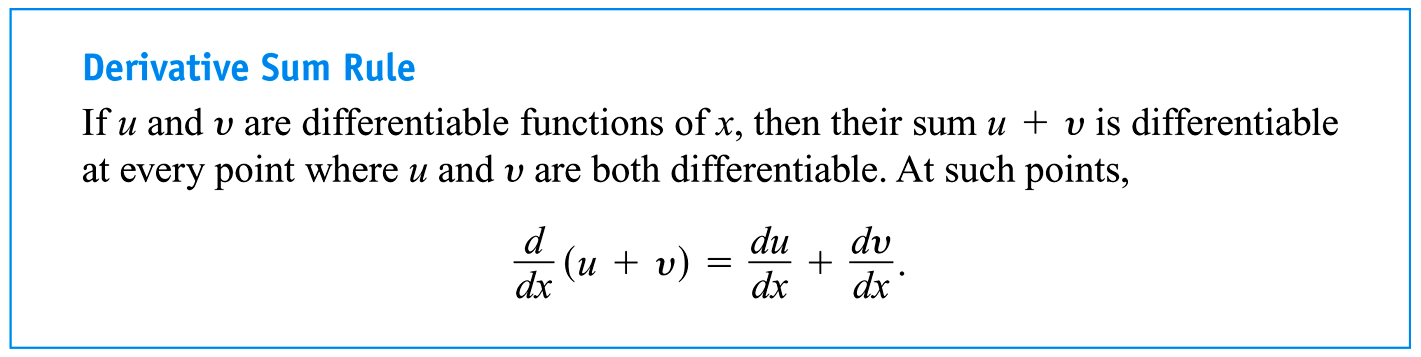 examples
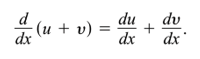 Why we love shortcuts
Why we love shortcuts
Applications
applications